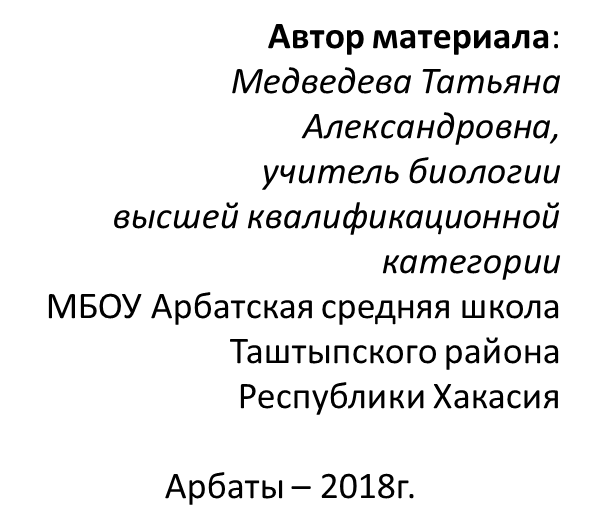 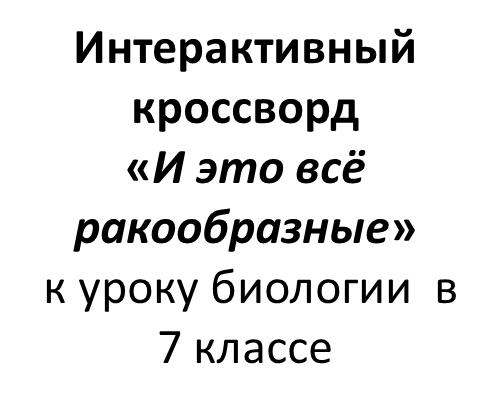 Работа с презентацией
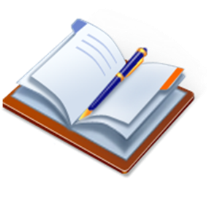 Слайд «И это всё ракообразные» - для ИД переходы по гиперссылкам и триггерам.
Использованы триггеры:
Вопросы появляются по нажатию на номер вопроса – квадраты внизу. Повторное нажатие – вопрос исчезает. Вопросы можно выбирать произвольно.

Триггеры – номера вопросов в поле кроссворда – ответы.

При желании можно «вписать» в кроссворд ключевое слово – по соответствующему триггеру в начале.
Триггер «книга» – переход на следующий слайд.
2. Слайд «Карцинология – наука о ракообразных» - Страницы «листаются» по щелчку ЛКМ.
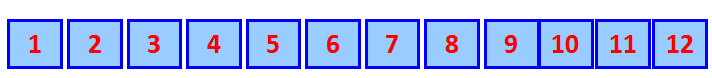 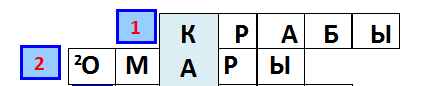 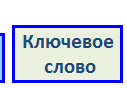 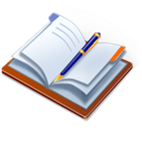 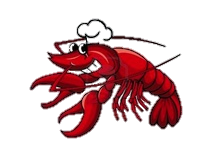 И это всё ракообразные…
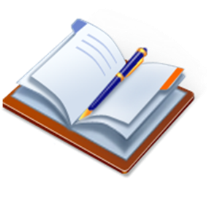 1
К      Р     А    Б     Ы
К
А
Р
Ц
И

Н
О
Л
О
Г
И
Я
О    М     А    Р     Ы
2
К     Р     И    Л     Ь
3
11. Тело у этого загадочного рака покрыто панцирем, как щитом, найти его можно в лесных лужах после обильных летних дождей, развивается из яйца всего за 2 недели
М   О    К      Р    И      Ц    А
1.  У этих раков нет брюшка и они не плавают
4
5. Этих рачков разводят и используют как корм для аквариумных рыб и мальков осетровых
9. Это и насекомое, и рак до 34 см длиной  с первой парой хватательных конечностей
10. Крупный рак без массивных  клешней, но с толстыми усами с мощными шипами
6. Раки, домом для которых является пустая  раковина, а в подругах у него – актиния
2. Очень крупные раки с мощными клешнями
3. Скопление мелких рачков  - основная пища усатых китов
12. Водяная блоха, или ………… , хороший корм для аквариумных рыб
7. Краб, массой до 20 кг, живущий у побережья Японии
8. Веслоногий  одноглазый рачок
4. Живёт на суше, а органы дыхания – жабры
А    Р      Т     Е     М    И     Я
5
О    Т    Ш    Е     Л     Ь     Н     И     К
Я     П     О     Н    С      К     И     Й
7
6
Ц    И     К    Л     О     П
8
Б     О    Г     О    М     О    Л
9
Л     А    Н     Г      У     С      Т
10
Щ   И     Т      Е     Н    Ь
11
Д    А    Ф     Н     И    Я
12
Ключевое
 слово
10
11
12
1
2
3
4
5
6
7
8
9
[Speaker Notes: Использованы триггеры:
Вопросы появляются по нажатию на номер вопроса – квадраты внизу. Повторное нажатие – вопрос исчезает. Вопросы можно выбирать произвольно.
Триггеры – номера вопросов в поле кроссворда – ответы.
При желании можно «вписать» в кроссворд ключевое слово – по соответствующему триггеру.
Триггер «книга» – переход на следующий справочный слайд]
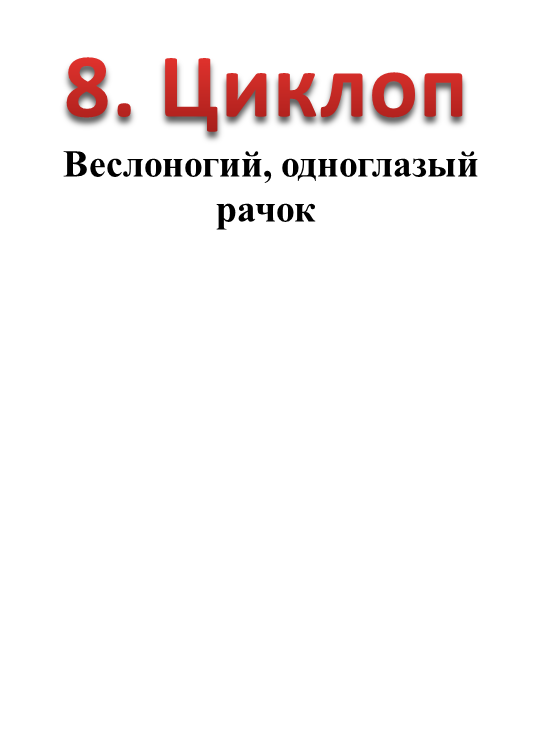 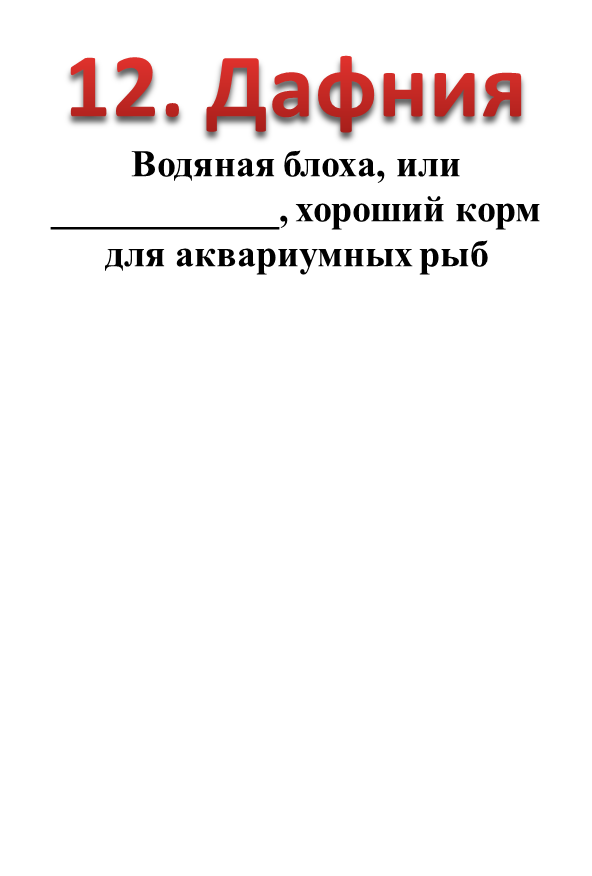 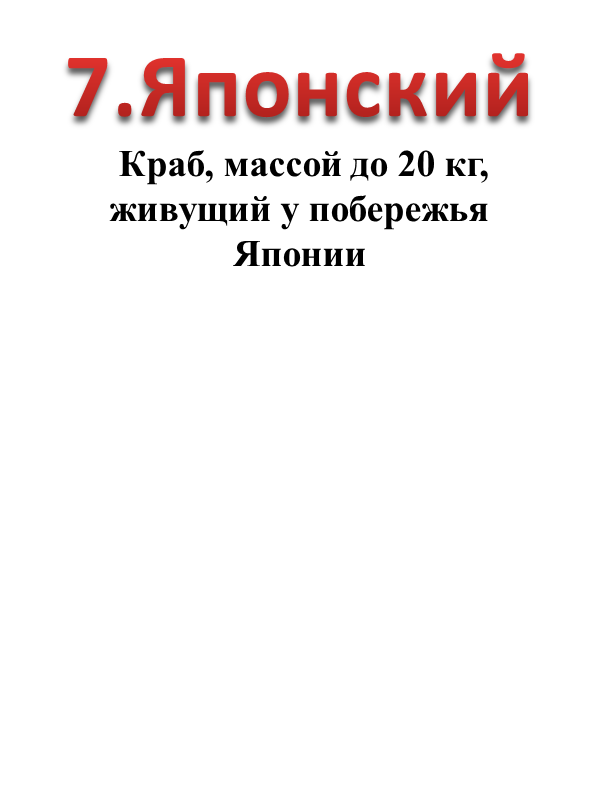 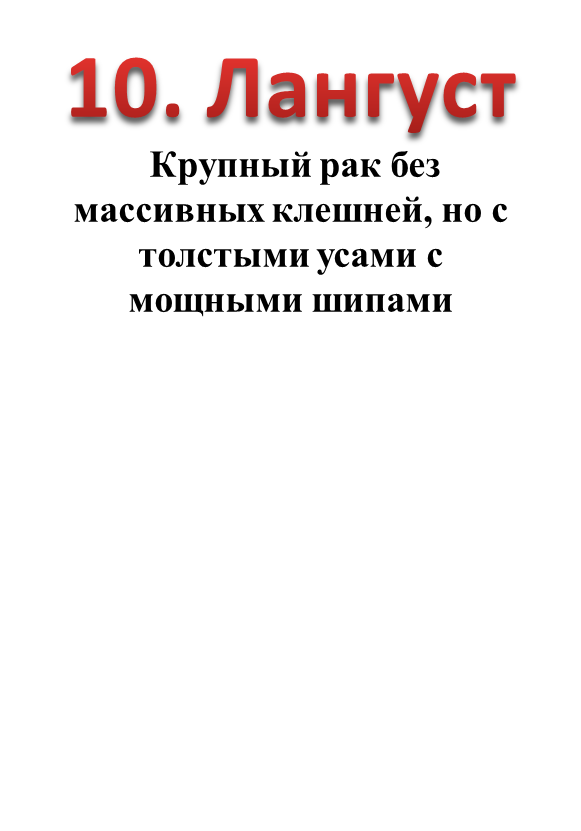 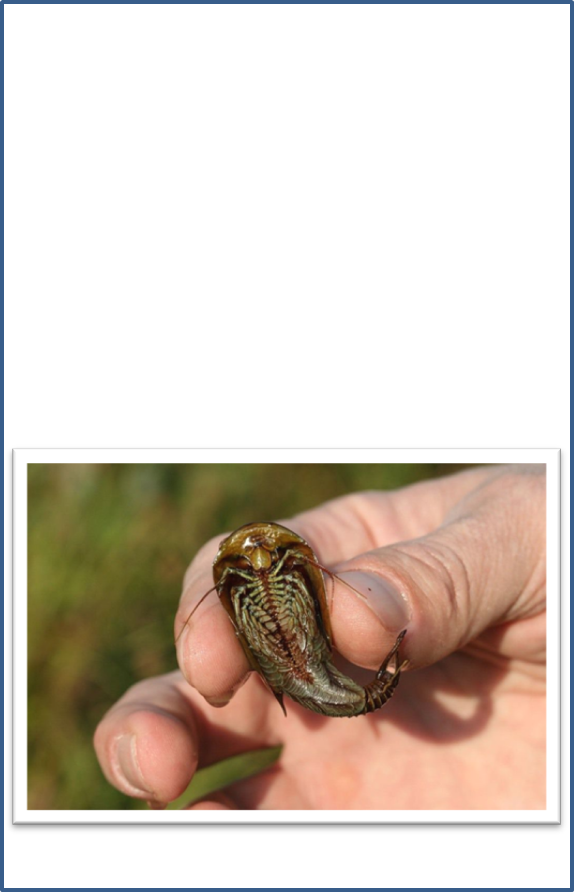 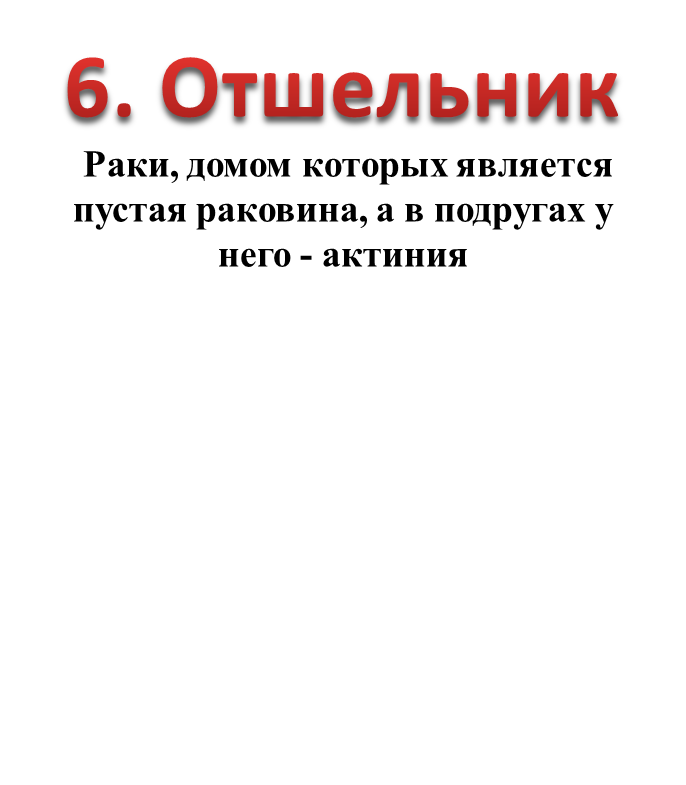 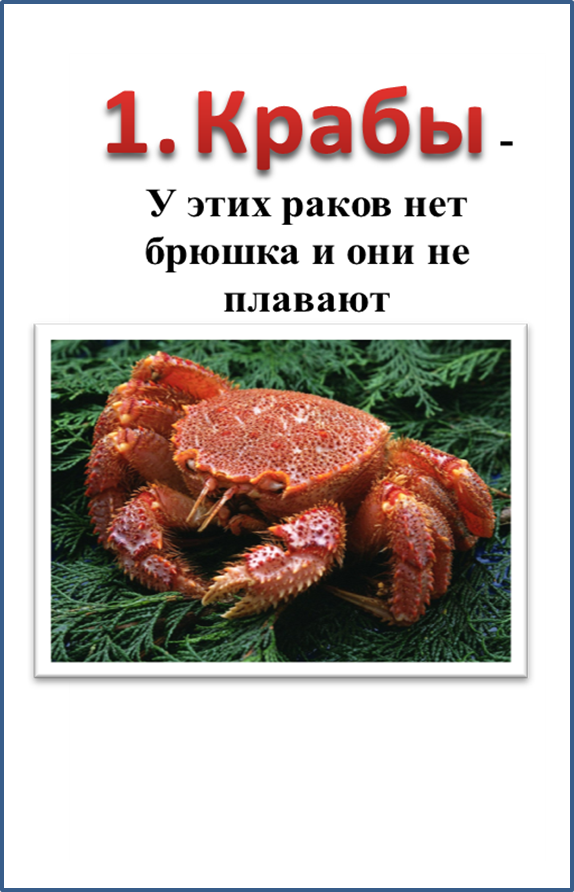 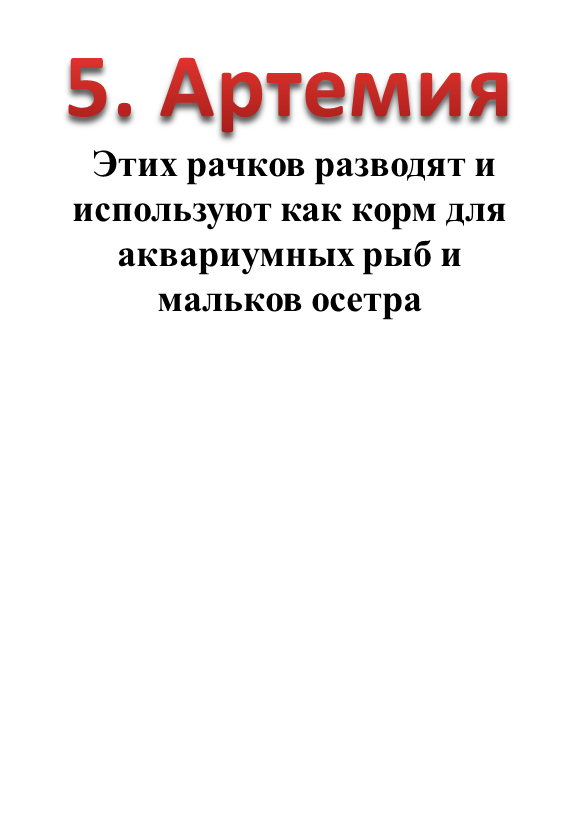 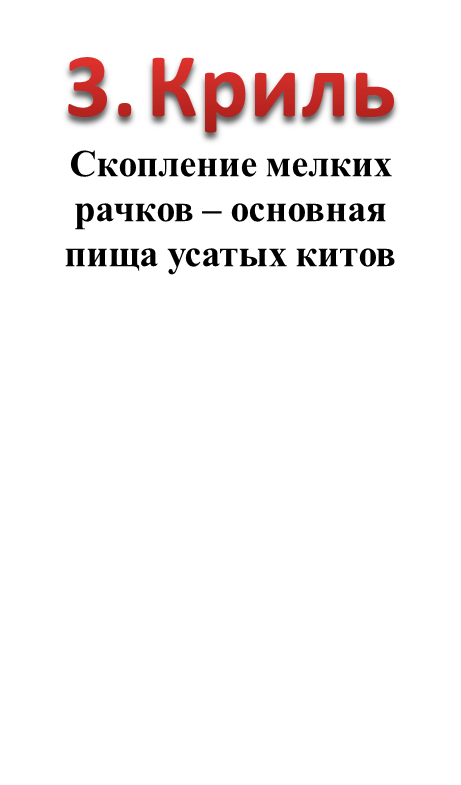 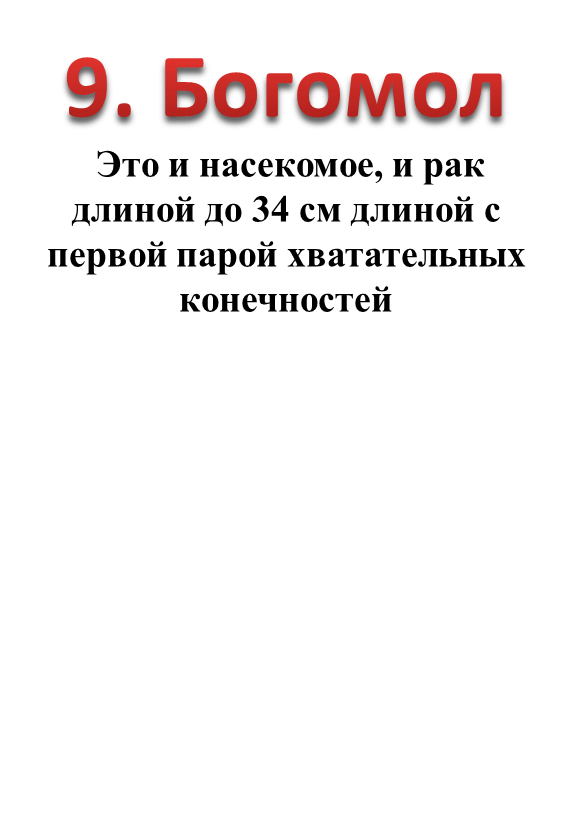 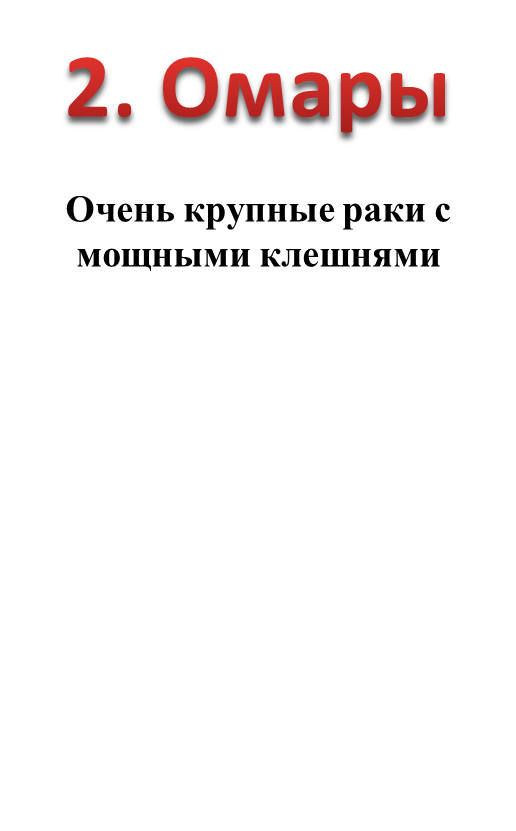 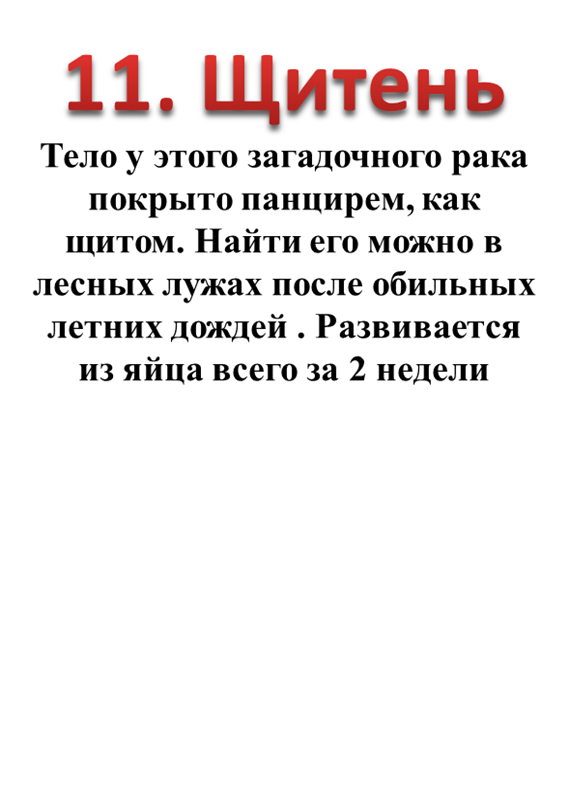 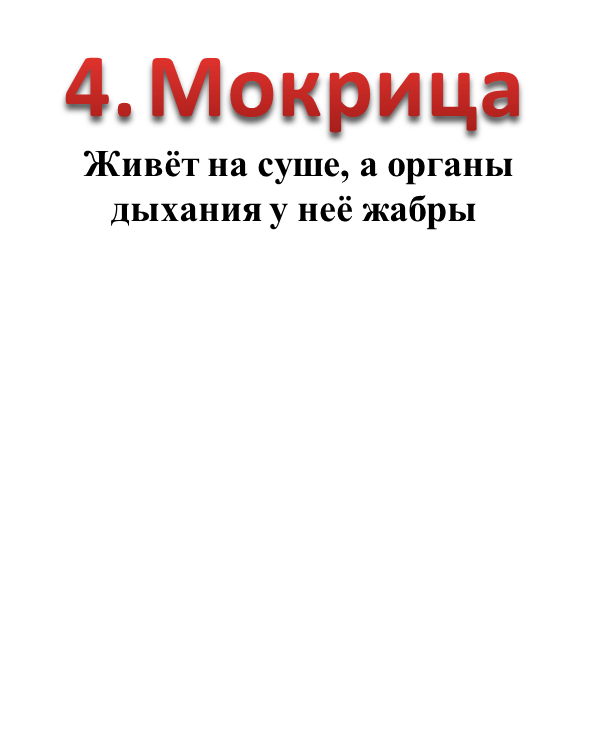 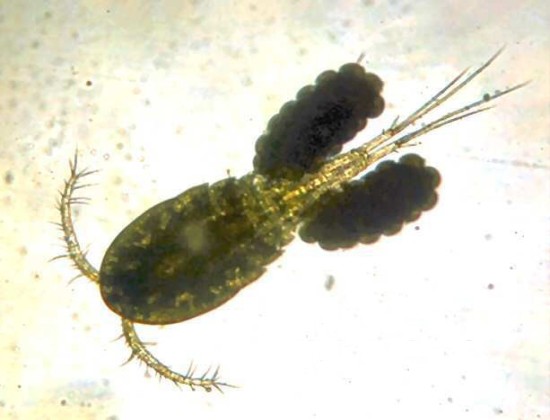 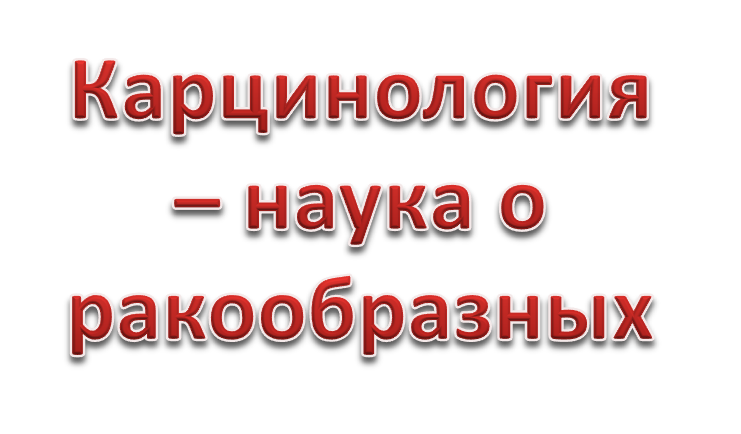 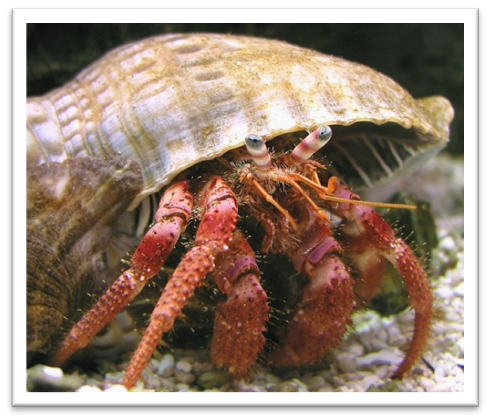 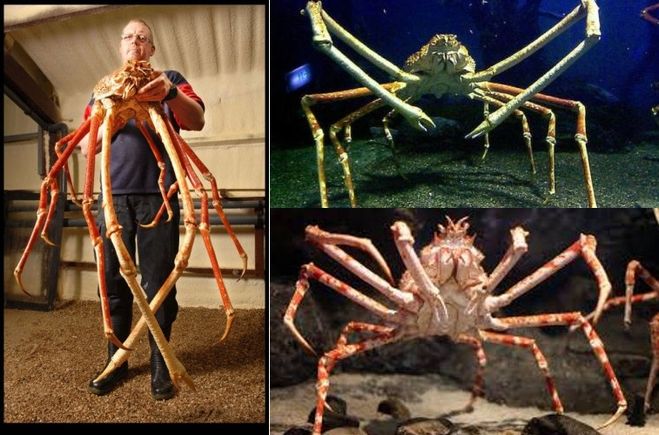 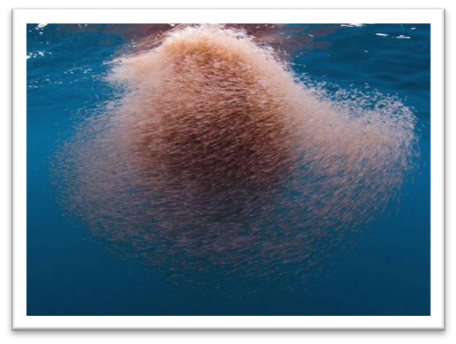 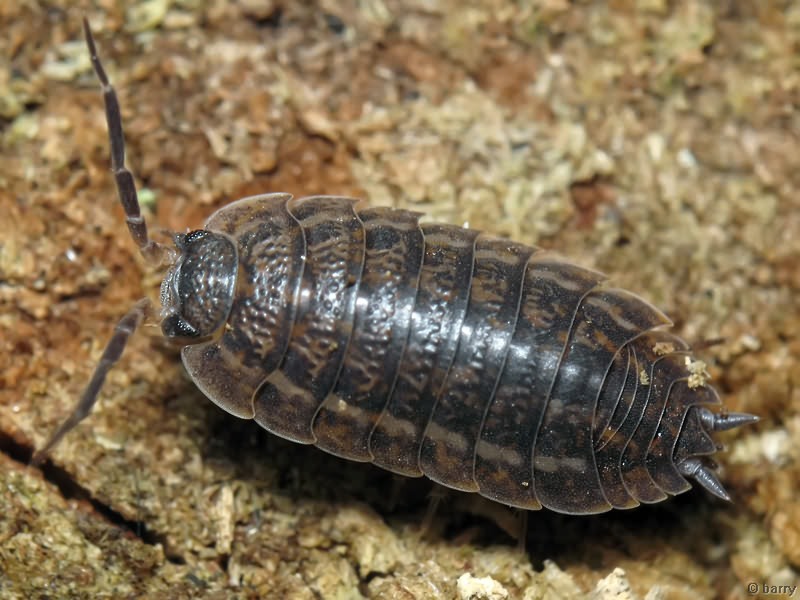 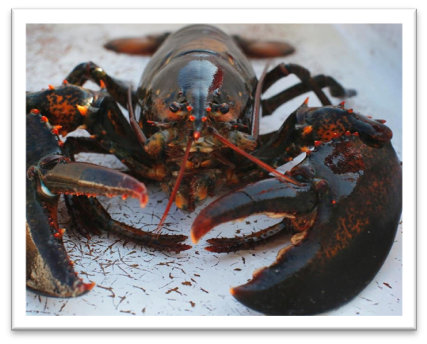 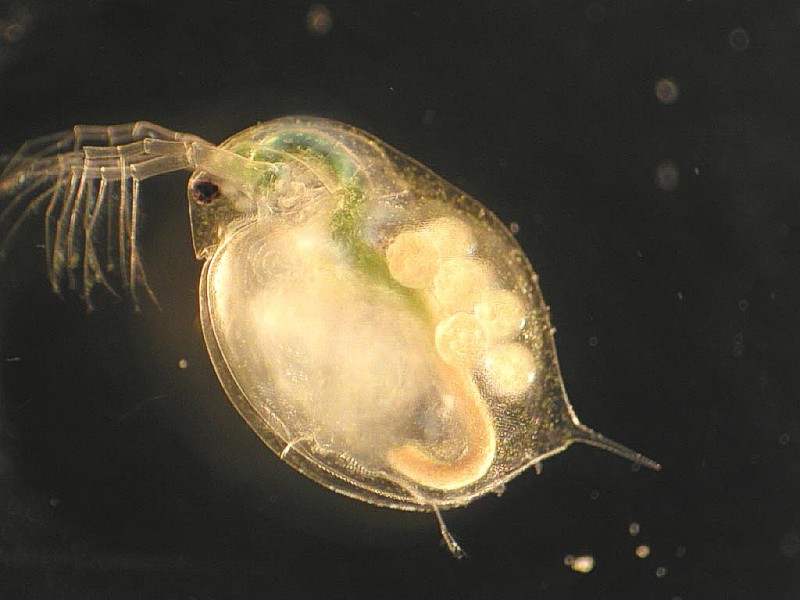 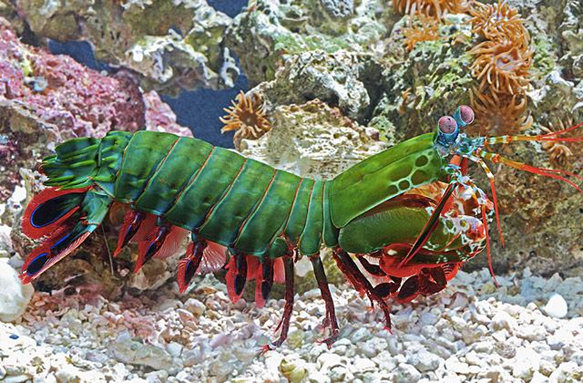 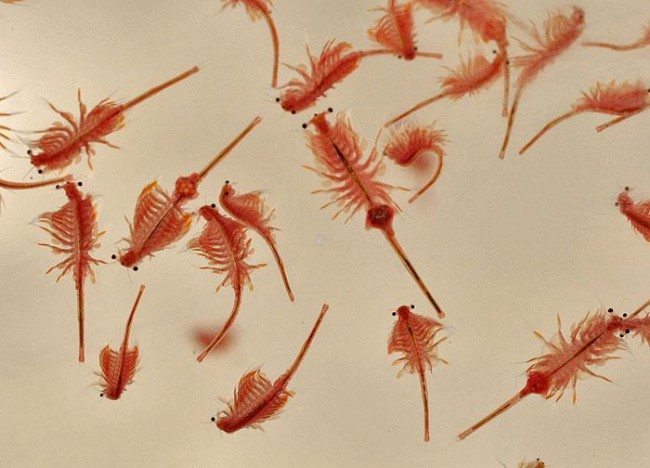 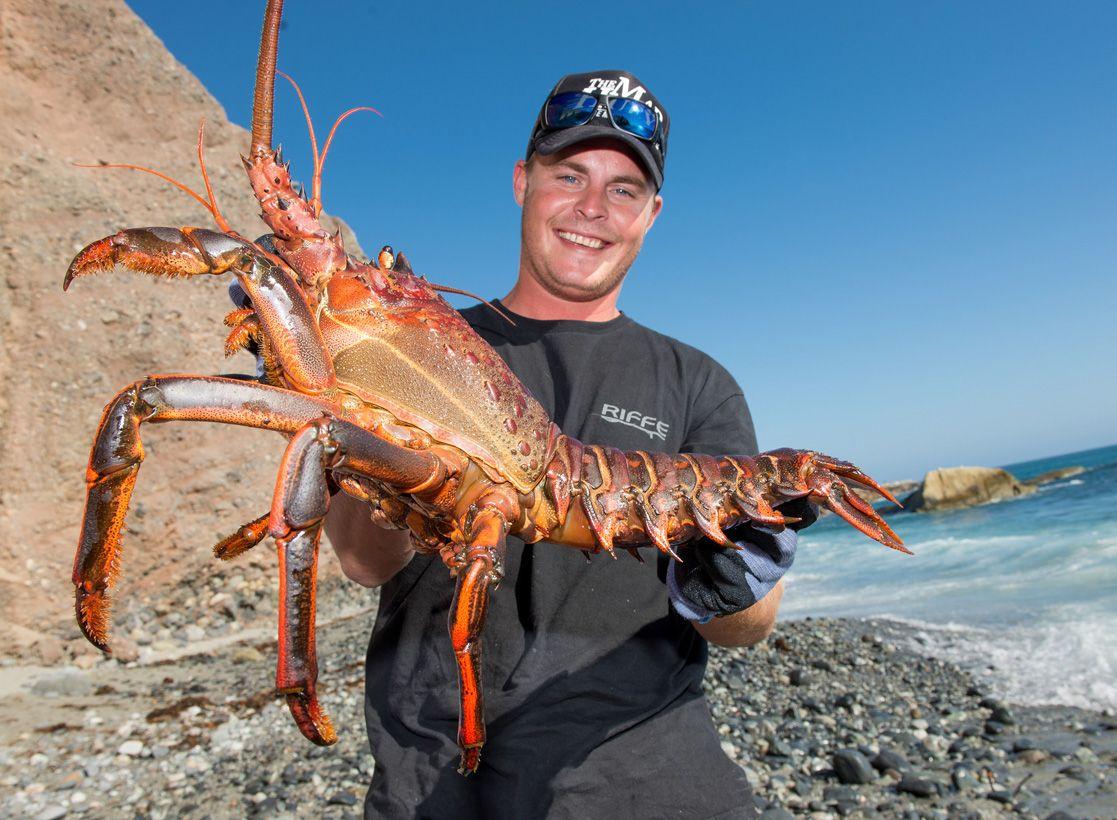 [Speaker Notes: Страницы «листаются» по щелчку ЛКМ.]
Источники
Задания для кроссворда:
https://урок.рф/library/fragment_uroka_po_mnogoobraziyu_rakoobraznih_200158.html 
2. Приём «Анимированный кроссворд»:
http://didaktor.ru/animirovannyj-krossvord/ 
3. Приём «Листание»: 
http://didaktor.ru/priyom-listanie/
4. Рисунки:
Краб - https://s1.1zoom.ru/b5050/84/34627-KSYU_1400x1050.jpg 
Омар - https://pbs.twimg.com/media/CnQ6HXFXEAAxPK6.jpg 
Криль - https://www.syl.ru/misc/i/ai/303884/1693812.jpg 
Мокрица - https://sovet.help/wp-content/uploads/2017/06/mokrica-sherohovataya.jpg 
Артемия - http://akvariumnyerybki.ru/wp-content/uploads/2016/07/artemiya_2-650x468.jpg 
Рак-отшельник - http://img-2003-07.photosight.ru/31/263711.jpg 
Японский краб-паук - https://imgprx.livejournal.net/662a832d86c5bc03a895ef49d291a60d716a1018/VZUasipnuDljsyFcHh40y6kruyDYUMjD1wU7tjA_KSaEoQ1sduSVFj5Tfu9jQf8eBNsC8WkzQ5J-RRUrH0acU1g3lVXwei8L17V9L-G9SHB3V2z3YGvYsh0IRGnkz4gC 
Циклоп - http://aquaplantfish.ru/kormlenie/ciklop/ciklop.jpg 
Лангуст - http://art-on.ru/wp-content/uploads/2014/10/animals_week_10.jpg 
Щитень - https://animalreader.ru/wp-content/uploads/2014/09/schiten.jpg 
Дафния - http://aquaplantfish.ru/kormlenie/dafnija/dafnija.jpg 
Рак-богомол - https://www.syl.ru/misc/i/ai/202845/907614.jpg